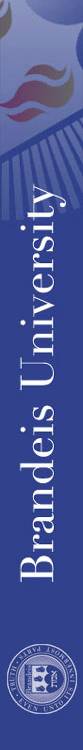 ED visits involving Opioid Use Disorder and Associated Mortalities Among Non-elderly Adults Deaf or Hard of Hearing in the United States: Results from the National Emergency Department Sample (NEDS)Ilhom Akobirshoev, PhD, MA, MSWMonika Mitra, PhDFrank, S.Li, MPP 11 February 2020Annual Disability Statistics CompendiumWashington, DC
Lurie Institute for Disability Policy
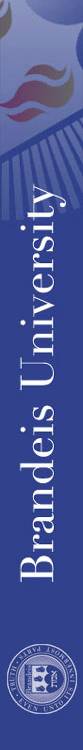 Acknowledgment
Funding support for this research was provided by NIDILRR, Grant #90DPGE0007-01-00. (PI Reif,S). “INROADS: Intersecting Research on Opioid Misuse, Addiction, and Disability Services”
Lurie Institute for Disability Policy
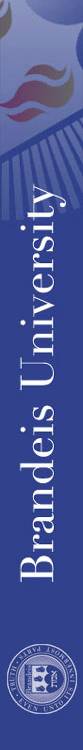 Outline
Background
Research questions
Method
Results
Conclusion
Lurie Institute for Disability Policy
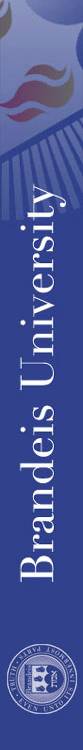 Background cont.
ED visits for OUD and/or opioid overdoses rose 30% in all parts of the US from July 2016 through September 2017 (CDC)

In 2017, among 70,237 drug overdose deaths, 47,600 (67.8%) involved opioids (CDC)


Neither the CDC nor other public health care services reported on OUD-related ED visits and  associated mortality among people with disability, including DHH individuals
Lurie Institute for Disability Policy
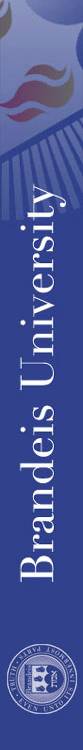 Research Question
Are DHH non-elderly adults have a higher risk for OUD-related ED visits?


Are DHH non-elderly adults have higher risk for mortality during OUD-related ED visits?

Is the risk of OUD-related ED visits and associated mortality in DHH non-elderly adults moderated by sex?
Lurie Institute for Disability Policy
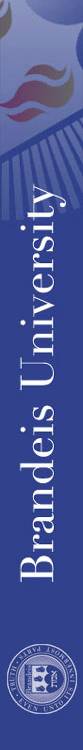 Methods
Data
2016-2017 Nationwide Emergency Department Sample (NEDS) and part of the Healthcare Cost and Utilization Project (HCUP) databases
~33M ED records from about 1,000 hospitals
100+ clinical and nonclinical data elements
Study sample
Non-elderly adults (18-64)
Analytical sample
Cases: Non-elderly adults DHH: 63,835
DHH status was based on ICD-10-CM codes (H90xx and/or H91xx)
Controls: Non-elderly adults without DHH: 638,350 (matched based on age and survey year in 1:10 case-control ratio)
Outcomes
OUD-related ED visit (ICD-10-CM codes and CPT/HCPCS codes)
Prescribed opioid overdose-related ED visit (ICD-10-CM codes and CPT/HCPCS codes)
Mortality during OUD-related ED visit
Mortality during ED visits involving prescribed opioid overdose
Covariates
Sociodemographic (age, gender, insurance, income); hospital characteristics (rural/urban, teaching status, region); clinical characteristics (psychiatric comorbidities); Naloxone/Narcan 
Analysis
Unadjusted and adjusted (stepwise) multivariable logistic regression models for binary outcomes
Interaction analysis: Sex X DHH
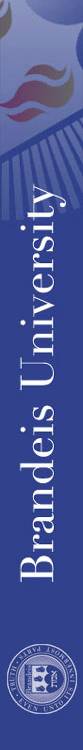 RESULTS: Sample Characteristics for DHH and non-DHH Individuals Ages 18-64, United States, 2016–2017, N=702,185
***
***
***
*p < .05; ** p < .01; *** p < .001
Covariates: age, race/ethnicity, type of health insurance, median household income for patients' zip code, number of Elixhauser medical comorbidities, hospital bed size and region of the hospital.
Lurie Institute for Disability Policy
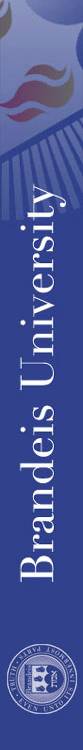 RESULTS: Sample Characteristics for DHH and non-DHH Individuals Ages 18-64, United States, 2016–2017, N=702,185
***
***
***
Lurie Institute for Disability Policy
OUD-related ED visits
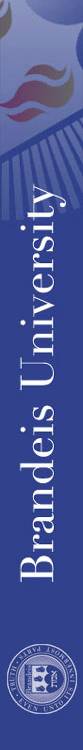 RESULTS:    Unadjusted association between DHH status and OUD-related ED visits among U.S. non-elderly adults         (18-64 years old), OR, N=702,185
***
***
OR=1.00 (referent: Non-DHH)
**
*p < .05; ** p < .01; *** p < .001

Covariates: None
Lurie Institute for Disability Policy
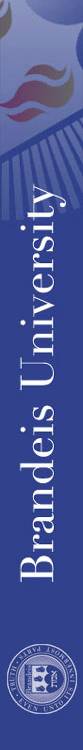 RESULTS:    Adjusted (Model 1) association between DHH status and OUD-related ED visits among U.S. non-elderly adults (18-64 years old), OR, N=702,185
OR=1.00 (referent: Non-DHH)
***
***
**
*p < .05; ** p < .01; *** p < .001

Covariates: age, type of health insurance, median household income for patients' zip code, hospital teaching status, and region of the hospital
Lurie Institute for Disability Policy
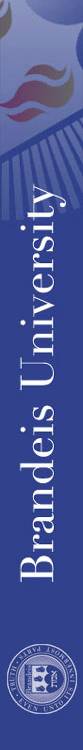 RESULTS:    Adjusted (Model 2) association between DHH status and OUD-related ED visits among U.S. non-elderly adults (18-64 years old), OR, N=702,185
OR=1.00 (referent: Non-DHH)
***
***
**
*p < .05; ** p < .01; *** p < .001

Covariates: age, type of health insurance, median household income for patients' zip code, hospital teaching status, and region of the hospital, psychiatric disorders
Lurie Institute for Disability Policy
Mortality during OUD-related ED visits
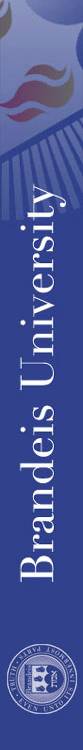 RESULTS:    Unadjusted association between DHH status and mortality during OUD-related ED visits among U.S. non-elderly adults (18-64 years old), OR, N=702,185
*
OR=1.00 (ref: Non-DHH)
***
*p < .05; ** p < .01; *** p < .001

Covariates: None
Lurie Institute for Disability Policy
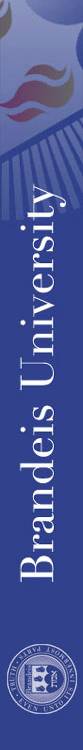 RESULTS:    Adjusted (Model 1) association between DHH status and mortality during OUD-related ED visits among U.S. non-elderly adults (18-64 years old), OR, N=702,185
*
OR=1.00 (ref: Non-DHH)
***
*p < .05; ** p < .01; *** p < .001

Covariates: age, type of health insurance, median household income for patients' zip code, hospital teaching status, and region of the hospital
Lurie Institute for Disability Policy
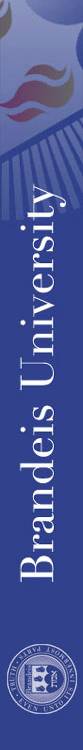 RESULTS:    Adjusted (Model 2) association between DHH status and mortality during OUD-related ED visits among U.S. non-elderly adults (18-64 years old), OR, N=702,185
*
OR=1.00 (ref: Non-DHH)
***
*p < .05; ** p < .01; *** p < .001

Covariates: age, type of health insurance, median household income for patients' zip code, hospital teaching status, and region of the hospital, psychiatric disorders
Lurie Institute for Disability Policy
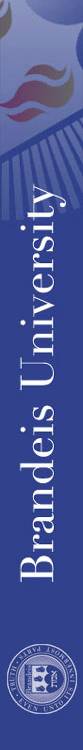 RESULTS:    Adjusted (Model 3) association between DHH status and mortality during OUD-related ED visits among U.S. non-elderly adults (18-64 years old), OR, N=702,185
OR=1.00 (ref: Non-DHH)
*p < .05; ** p < .01; *** p < .001

Covariates: age, type of health insurance, median household income for patients' zip code, hospital teaching status, and region of the hospital, psychiatric disorders, Nalaxone/Narcane
Lurie Institute for Disability Policy
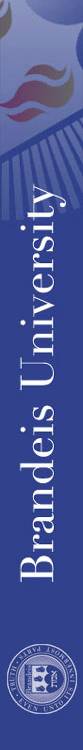 Limitations cont.
Accuracy of ICD-10 coding in the NEDS HCUP data
DHH patients might not be coded by the ICD-10 as having DHH
Missing data (income, health insurance)
Unit of analysis is ED visit vs. patient 
Causal inference with cross-sectional data
Lurie Institute for Disability Policy
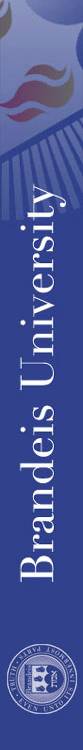 Conclusions cont.
First study of OUD-related ED visits and associated mortality among US non-elderly DHH adults
Significant association b/w DHH status and OUD-related ED visits, including ED visits involving prescribed opioid overdose 
Sex is a moderator for OUD-related ED visits but not for  ED visits involving prescribed opioid overdose 
Significant association b/w DHH status and mortality during OUD-related ED visit, including during ED visits involving prescribed opioid overdose
Sex is not a moderator
Administering Naloxone/Narcan during OUD-related ED visit, including during ED visits involving prescribed opioid overdose fully explained the risk of mortality in DHH non-elderly adults
Need for more reserch
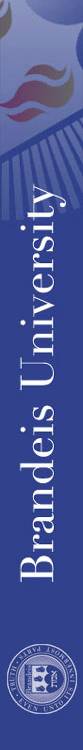 Thank you!Ilhom Akobirshoevilhom@brnadeis.edu
Lurie Institute for Disability Policy
[Speaker Notes: Please add in an acknowledgement of the funder.]
Table 2. Risk for ED Visits Involving OUD and Associated Risk of Mortality for DHH and non-DHH ages 18-64, United States, 2016–2017